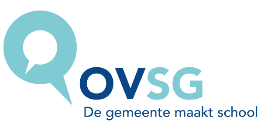 Leesdidactiek in het basisonderwijs
Leesinterventies voor scholen die streven naar fundamentele en functionele geletterdheid
steven.delaet@ovsg.be – cathy.de.raes@g-o.be – erwin.heysse@g-o.be
[Speaker Notes: We staan hier met same met 2 PBS’s die elk ervaring hebben met LIST.
Waarom met 2?
Vraag vanuit organisatie 
We willen allebei leesonderwijs een stap verder brengen!
We zijn er allebei van overtuigd dat een evidence-based aanpak ‘the way forward’ is en daar kan LIST een bijdrage in leveren (zoals we zullen zien)]
Leesdidactiek in het basisonderwijs
LIST?
Hoe gaan GO! en OVSG om met LIST?
Resultaten?
Wat levert het PBD op?
Discussie
Hoe verder?
LIST?
Effectief lerarengedrag
Geletterd zijn
Kern van het leesonderwijs
Convergente differentiatie
Opbrengstgericht werken    & gebruik van data
Systematisch vernieuwen
Effectieve schoolbegeleiding
[Speaker Notes: 7 bouwstenen: 
hebben invloed op de elementen in en de opbouw in de LIST-aanpak, vertrekkend vanuit wetenschappelijk onderzoek.

1 bouwsteen krijgt vorm vanuit wetenschappelijke bevindingen van ‘wat werkt’, m.a.w. ‘dit element, deze aanpak, deze actie zit inde LIST-aanpak omdat hij opbrengt]
LIST?
Effectief lerarengedrag
[Speaker Notes: De leraar heeft veel invloed op het behalen van goede leerlingen-resultaten]
LIST?
Effectief lerarengedrag
kwaliteitsboeken - uiteenlopende genres
klascultuur voor motivatie
betekenisvolle ervaringen
veelsoortige teksten - woordenschat
Leraar- & leerlingengeleide gesprekken
expliciete instructie en ondersteuning
veel tijd – lezen in de klas
[Speaker Notes: De leraar heeft veel invloed op het behalen van goede leerlingen-resultaten:
Zorg voor een cultuur in de klas waarin motivatie voor geletterdheid gevoed wordt
Geef leesonderwijs dat gericht is op het opdoen van betekenisvolle ervaringen met geletterdheid: voor het plezier, om geïnformeerd te zijn en om een taak uit te voeren
Bied kinderen boeken van een hoge kwaliteit aan uit uiteenlopende genres
Gebruik veelsoortige teksten om de woordenschat uit te breiden en begrippen met elkaar in verband te brengen
Geef kinderen veel tijd om in de klas te lezen
Breng een balans aan in door de leerkracht en de leerlingen geleide discussie over teksten
Bied leerlingen expliciete instructie en ondersteuning bij alle onderdelen van het geletterd worden]
LIST?
Geletterd zijn
intrinsieke wens 
strategieën 
conceptueel begrip 
communiceren
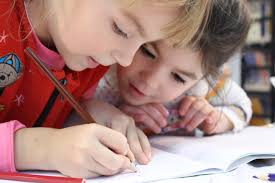 [Speaker Notes: Kinderen moeten het onderwijs voldoende functioneel geletterd verlaten:

Volledig geletterd zijn is : 
het zelfstandig gebruiken van strategieën om betekenis aan tekst te ontlenen; 
het gebruik van informatie uit tekst om conceptueel begrip op te bouwen; 
het mondeling en schriftelijk effectief communiceren van ideeën; 
het ontwikkelen van de intrinsieke wens om te lezen en te schrijven 

Dit betekent voor het leesonderwijs dat alleen het aanleren van de leestechniek niet voldoende is.  te zien in onze foto!]
LIST?
?
Kern van het leesonderwijs
In een voedende programma-context met juiste kenmerken: MAPPS
[Speaker Notes: Effectieve tijdsbesteding door de leerkracht.
MAPPS (Rasinski en Samuels, 2011)

M = Modelling: de leraar leest zelf vloeiend en expressief voor – modelleert ook die expressiviteit
A = Assisted/Supported Reading – o.a. koorlezen en varianten van duo-lezen, met stem mee lezen
P = Practice – veel tijd om te lezen + herhaald lezen (deep + repeated reading)
P= Pharsing – Het geven van instructie (o.a. welke w-en horen bij elkaar, hoe is dat te horen in de intonatie?

S = Synergy = Bovenstaande kenmerken slaan op het behoren van bovenstaand kenmerken tot een coherent programma (vb: Fluency Development Lesson)]
LIST?
Kern van het leesonderwijs ?
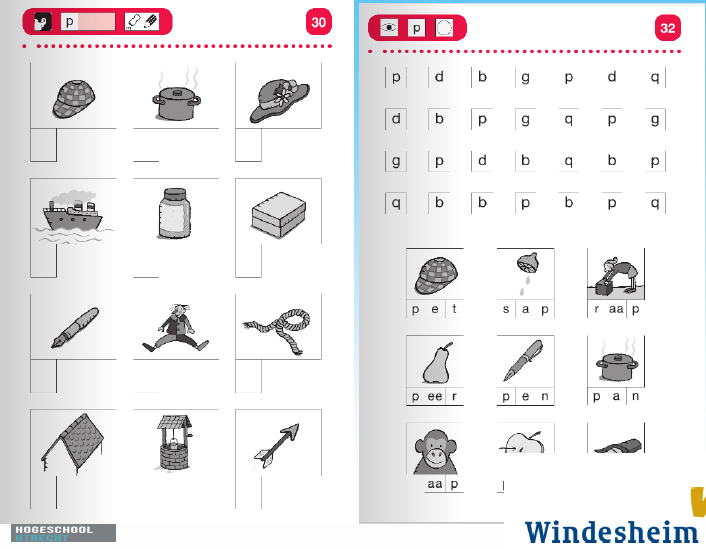 [Speaker Notes: Effectieve tijdsbesteding door de leerkracht.
Zijn de oefeningen van belang om te leren lezen? 
Of kan ik de tijd effectiever besteden door me te richten op dat wat belangrijk is om te leren lezen? 
Hoe zorg ik er voor dat de leerlingen zo snel mogelijk motiverende ervaring opdoen voor het echte lezen in boekjes?]
LIST?
Convergente differentiatie
AL
VL
VBL
L1
L2-6
K3
RTI
[Speaker Notes: Om de gestelde doelen te bereiken wordt in het LIST-project gewerkt met een model voor convergente differentiatie op basis van RTI (Response To Intervention)

RTI (Response To Intervention)
Om de gestelde doelen te bereiken wordt in het LIST-project gewerkt met een model voor convergente differentiatie op basis van RTI (Response To Intervention). De basis van het model is een goed kerncurriculum dat door de groepsleerkracht aan alle leerlingen wordt aangeboden (Laag 1). Met behulp van toetsen en observaties wordt nagegaan of leerlingen voldoende hebben geprofiteerd van het basisaanbod. Wanneer blijkt dat kinderen niet voldoende vorderen, wordt voor deze groep het aanbod uitgebreid (laag 2). Dat betekent dat deze leerlingen meer tijd krijgen en dat de instructie wordt geïntensiveerd bovenop de basisaanpak. De leerkracht creëert hiervoor extra ruimte op het dagelijkse rooster. Naar verwachting is deze extra laag nodig voor 20-30% van de leerlingen in de groep. Een zeer klein percentage van de leerlingen (3-5%) die interventies aangeboden krijgen in laag 2, zal hier nog niet voldoende van profiteren. Zij hebben explicietere en intensievere instructie nodig die speciaal is ontwikkeld om tegemoet te komen aan de behoeften van deze specifieke groep leerlingen. Deze leerlingen krijgen laag 3 aangeboden. Afhankelijk van de fase waarin zich het lezen bevindt, wordt laag 3 in plaats van of bovenop laag 2 aangeboden. Het doel van het werken met het drie-lagenmodel is het terugdringen van het aantal leerlingen met leesproblemen en ervoor te zorgen dat alle leerlingen de mogelijkheid hebben om succesvolle lezers te worden. Door te werken met een instructiemodel dat uit meerdere lagen bestaat komt de leerkracht tegemoet aan de instructiebehoeften van alle leerlingen. Belangrijk doel van de ondersteuning is dat alle leerlingen succeservaringen opdoen. Door het opdoen van succeservaringen

Voorschotbenadering
Uit onderzoek is gebleken dat onze maatschappij zo geletterd is dat kleuters ‘als vanzelf letters oppikken als ze daar tenminste enige aanleg voor hebben’. Wanneer dit achterwege blijft, valt dit des te meer op. Volgens Anneke Smits (Dyslectische kinderen leren lezen, Smits & Braams, 2006) kan het van belang zijn om kleuters, indien er andere risico’s in het spel zijn naast achterblijvende letterkennis, een ‘voorschot’ te geven. Op deze manier wordt bij hen meer zelfvertrouwen opgebouwd en kunnen toekomstige leesproblemen worden voorkomen of verminderd.  Op deze manier wordt voorkomen dat verschillen bij aanvang van groep 3 onnodig groot zijn. Centraal staat bij de voorschotbenadering dat het een positieve ervaring moet zijn voor de kleuter, een succeservaring. Faalervaringen op het gebied van lezen en spellen moeten zo mogelijk altijd worden voorkomen.
De voorschotbenadering is ‘een mix van auditieve training waarbij steeds letters gebruikt worden.’ Er worden 3 fasen onderscheiden:
1. Identificatie van fonemen/ letters 2. Manipulatie van fonemen/ letters 3. Klank/ tekenkoppelingen aanleren (ten dele gebaseerd op onderzoek van Murray (1998)Een uitgebreide beschrijving van de voorschotbenadering is verder te vinden in het boek ‘Dyslectische kinderen leren lezen’, p. 30-36]
LIST?
AL
VL
VBL
L1
L2-6
K3
[Speaker Notes: Ralfi – laag 2 bij hardop Lezen in VL (vloeiend of voortgezet lezen)

R= Repeated: herhaald lezen met tussenpozen:
A= Assisted: ondersteund door voorlezen-voorzeggen en bijwijzen
L= Level:  inzetten op een hoog niveau. (leeftijdsadequaat)
F= Feedback: directe neutrale feedback bij fouten, maar ook toegespitste positieve feedback
I= Interactie: enthousiaste interactie over de inhoud]
LIST?
AL
VL
VBL
L1
L2-6
K3
[Speaker Notes: Connect klanken en letters – 6 stappen
 klankbewustzijn: rijmpje voorlezen- Koppeling van klank en teken
 automatiseren van de letterkennis- woorden schrijven- woorden lezen- stukje van een boek lezen 
- Connect Klanken en Letters- Connect Woordherkenning- Connect vloeiend lezen]
LIST?
Opbrengstgericht werken    & gebruik van data
1. 
Signaleren
5. 
Evalueren
2. Analyseren
4. 
Uitvoeren
3. Voorbereiden van oplossingen
[Speaker Notes: Gebruik van data en opbrengstgericht werken
Het afnemen van toetsen wordt pas echt zinvol wanneer de resultaten worden gebruikt ten behoeve van het leren van de leerlingen. 
Als toetsgegevens worden gebruikt om het onderwijs zodanig bij te sturen dat vooraf gestelde doelen ook daadwerkelijk worden behaald: opbrengstgericht werken. 


 Het zicht houden op de leerling-resultaten vanuit het oogpunt van het willen bereiken van hoge minimumdoelen bij alle leerlingen speelt een grote rol in het Drie-Lagen-Model. Dit geldt ook voor de toepassing ervan in het LIST-project. Naast de toetsresultaten worden de observaties en bevindingen van leerkrachten driemaal per jaar gebruikt om te bepalen welk aanbod en welke ondersteuningsvorm voor elk van de leerlingen wenselijk is. 

Hier ligt dan ook een belangrijke taak van de leerkracht. Om het bijstellen van aanbod en instructie naar aanleiding van de toetsresultaten systematisch uit te kunnen voeren hebben wordt in het LIST-project gebruikt gemaakt van het ‘Model voor Planmatig Werken’ (Kool en Van der Leij,1985). Binnen dit model worden vijf fasen onderscheiden. In de eerste fase gaat het om het signaleren. In de tweede en derde fase gaat het om het analyseren en het voorbereiden van de oplossingen. In de vierde en vijfde fase worden de gekozen oplossingen toegepast en geëvalueerd. 

De in de planningsdocumenten vastgelegde activiteiten dienen een beperkte periode te omvatten, waarna naar aanleiding van een toetsafname opnieuw activiteiten worden vastgelegd. Planmatig werken heeft met andere woorden een cyclisch karakter. Voor zowel het voorbereidend, aanvankelijk als het vloeiend lezen is een toetskalender opgesteld en is een document beschikbaar waarop leerkrachten toets- en observatiegegevens kunnen invullen. Tevens staan in dit document criteria genoemd op grond waarvan de leerkracht een beslissing kan nemen in welke groep of interventie een leerling wordt geplaatst na een vooraf vastgestelde periode. 

Naast toets- en observatiegegevens van de leerlingen worden er ook observatiegegevens van het instructiegedrag van de leerkrachten en vragenlijsten 
van alle teamleden gebruikt. Door deze gegevens in verband te brengen met de leerlingresultaten kan er goed kwaliteitsbeleid worden gevoerd. Analyse van de gegevens kan op deze manier aanwijzingen opleveren voor noodzaak van verdere professionalisering van leerkrachten of voor het herzien van onderdelen van het curriculum. 

Bovenstaande maakt duidelijk dat opbrengstgericht werken niet alleen plaats vindt op leerlingniveau, maar ook op groeps- en schoolniveau. 
De school kan de resultaten van de verschillende groepen naast elkaar leggen, zowel van één leerjaar als over de jaren heen. Met andere woorden, de groep als geheel kan gevolgd worden, maar als school kun je ook kijken hoe bijvoorbeeld de ene groep vier het doet t.o.v. groep vier in de jaren daarvoor. 
Het is een belangrijk onderdeel van de innovatiestrategie van het project om de begeleiders en vervolgens de scholen te leren deze gegevens te interpreteren, met elkaar in verband te brengen en op basis daarvan passende maatregelen te nemen: opbrengstgericht werken.]
Leesdidactiek in het basisonderwijsLIST?
Effectieve schoolbegeleiding
Individuele cyclus
Cyclus op teamniveau
Vooroverleg tussen begeleider en leraren ter voorbereiding klassenbezoek
Het klassenbezoek
De nabespreking
Presenteren van LIST-aanpak
Demonstreren van de te leren vaardigheden
Oefenen van de te leren vaardigheden in veilige omgeving
Houden ven evaluatie-bijeenkomst (o.a. data)
[Speaker Notes: De begeleiding wordt in de loop van het traject geleidelijk door de school overgenomen]
Leesdidactiek in het basisonderwijsLIST ?
Systematisch vernieuwen
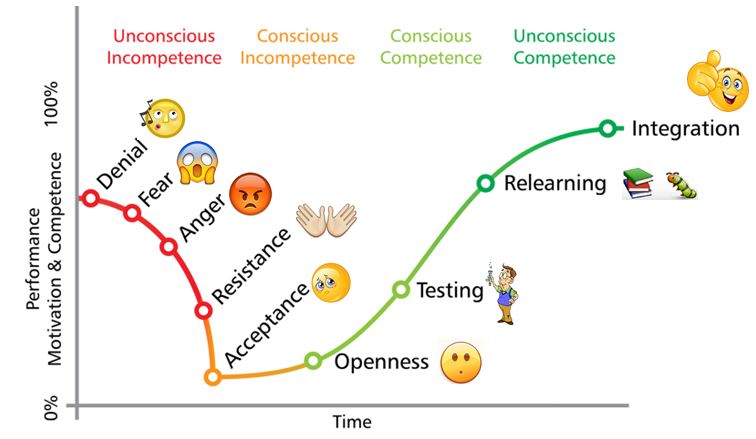 [Speaker Notes: Vernieuwen = door een proces gaan.
Dat kan ook worden gekoppeld aan het competentieniveau van leraren: hoe (bewuster) competenter leraren zijn, hoe makkelijker ze vernieuwingen integreren én hoe verder in een vernieuwingsproces, hoe competenter leraren worden.
Ook dit proces moet worden begeleid.]
Hoe gebeurt LIST in het GO! en OVSG?
Hoe kreeg de begeleiding vorm?
[Speaker Notes: Hoe kreeg de begeleiding vorm? 
Antwerpen:
Jan Van Damme informeerde de koepels over een nieuw leesproject in Utrecht (Houtveen – Smits – Brokamp).We kregen kans om in te scholen rond LIST. De insteek van de projectleiders was fris en verrassend door de onderbouwing die er telkens aan gegeven werd. De aanpak werd uitgeschreven, maar aangezien het project nog in ontwikkeling was, was het vaak nog onderwerp van bijsturing.Kenmerkend waren ‘voldoende tijd’, ‘eigen keuze’, ‘lezen in boeken’, ‘mini-lesjes’, ‘de leraar als rolmodel door zelf ook te lezen’ en ‘meten is weten’. Er kwam een moment van springen door een school te zoeken.Zelf benaderde ik de wereldschool en maakte op basis van het List-aanbod keuzes die ik voorlegde aan de directie en het team.Eerst ging ik op zoek naar Commitment bij het team om de aanpak te durven uitproberen. Daarbij werd ook ingezet op randvoorwaarden. Zo was er in die periode inspectie die de overaccentuering van vloeiend lezen in vraag stelde, er was een slechte samenwerking met de bibliotheek (in hetzelfde gebouw!), de boekencollectie in de school was verouderd, voor taal volgde de school de methode. We gingen eerst op groepsniveau aan de slag … met 2, 3 en 4. 5 en 6 waren niet overtuigd en vonden het tijdverlies; een planden we sowieso een jaar later in.De directeur herroosterde de onderwijstijd (godsdienst, lichamelijke opvoeding) zodat gezamenlijke leestijd ontstond.De differentiatielaag stelden we ook 1 jaar uit. De beginsituatie werd vastgelegd (en was relatief bedroevend in vergelijking met de beoogde Nederlandse resultaten).Met de betrokken collega’s ging ik observeren, ondersteunen in de klas én ik plande overlegtijd in. Tijdens die tijd brachten ze hun onderwijsmethode mee. We bespraken dan het taalaanbod van de volgende weken vanuit de vraag ‘heb je deze les nodig om je doelen te bereiken of kan je het integreren in de list-les?  De collega’s lieten de methode los en gingen aan de slag. Ze zagen enthousiasme bij de kinderen en dat werkte aanstekelijk … over het resultaat bleek nog wat twijfel.De ouderraad organiseerde ook elk jaar informatiemomenten voor de ouders. Ik werd uitgenodigd als gastspreker en informeerde de ouders.OP het einde van dat jaar waren de resultaten voorruitgegaan, maar zeker nog niet spectaculair.Het jaar nadien verdiepten we en verbreedden we. 5 en 6 wilden dan toch meedoen onder druk van de leerlingen! Het eerste leerjaar pakten we aan. De klasjuffen waren erg kritisch over de aanpak. Maar zagen spectaculaire resultaten.Het derde jaar probeerden we de (autonome) kleuterschool te betrekken. Zij waren die hards in ‘welbevinden en betrokkenheid’ en ‘geen letters aanleren in de kleuterschool’. Bij eerdere gesprekken gaven ze aan niet mee te willen instappen. Door de startresultaten van de kinderen in het eerste leerjaar met de leerkrachten kleuteronderwijs te analyseren en te delen, kwam er enige beweging. Het bleek namelijk dat de leerlingen met een Vlaamse naam allemaal ruim 10 letters of alle letters kenden en leerlingen met een Turks klinkende naam nauwelijks letters. Het ontlokte de vraag ‘vinden we het binnen gelijke onderwijskansen ok dat deze verschillen er zijn of moet onderwijs hier de kloof verkleinen?’

Aandachtspunten in de begeleiding?
Antwerpen:
Veel meedoen 
Inzetten op alle processen (ook randprocessen: vb. ouders, bibliotheek)
Het boekenaanbod in de school (anekdote … leraren … kinderen willen graag okapi’s, uiltjes lezen versus …. Dit soort boekjes passen niet meer in multimediale 21ste eeuw) … alle boeken in eetzaal, leerlingen kiezen wat ze nog in de bibliotheek willen. (en de rest doen we weg!)
Leraren ondersteunen en blijven motiveren;

Wat doet LIST met leraren?
Antwerpen
Ze komen los van de methode
Ze denken na over de relatie doelen – onderwijsaanbod
Ze werken naar ambities toe: met 85% van de leerlingen dat niveau bereiken; zoveel boeken per jaar gelezen hebben …)
Ze gaan in gesprek over hoe ze hun lessen aanpakken
Ze werken klasoverschrijdend samen (stillees, hardop lezen)]
Opbrengstgericht werken & resultaten?
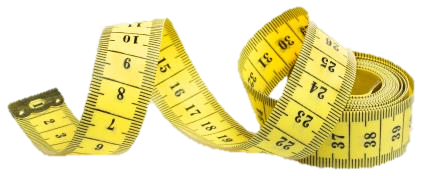 [Speaker Notes: Welke vragenlijsten in GO? (2018-21)
Vragenlijsten 2x jaar: 
Voor leerlingen: AVI, Stillezen,  # gelezen boeken (en blz), DMT (1e leerjaar en moeilijke lezers 2e leerjaar, …)
3K = gerichte observaties via spelvorm + Beginnende geletterdheid (analyse, synthese, ws) + Letters benemen 
Voor en door leraren: vragenlijst = 3 + 7
Voor leraren en door zoco/kartrekker + directeur: gedragsvragenlijst = 8 + 9
Observaties leraren tijdens leesmomenten =1 + 2 + 4 + 5 + 6
 Worden in een kalender gegoten zodat duidelijkheid is over wie-wat-wanneer
 overbelasting vermeden wordt 

Resultaten in GO! en OVSG?
Nieuwe praktijk met extra aandacht voor die dingen die verschil maken (evidence-based)
Op andere taal-domeinen: ws, spelling, …(?)  aanvoelen, geen onderzoek-resultaten]
Opbrengstgericht werken? - Doel?
3. 
Vergelijken
2. 
Evalueren
4. Interventies formuleren
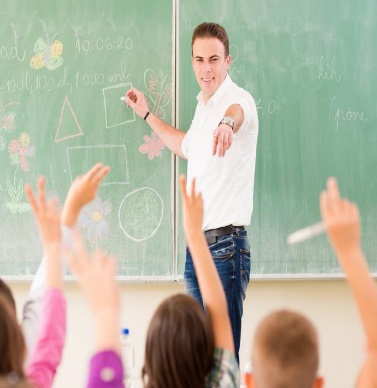 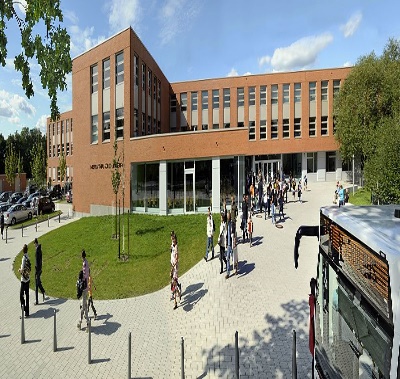 1.
Doelen & instrumenten
5. Interventies plannen
[Speaker Notes: Opbrengstgericht werken in List: Hoe en voor wie?

Signaleren = 3. Vergelijken
Analyseren = 4. Interventies formuleren
Voorbereiden van oplossingen = 5. Interventies plannen
Uitvoeren = 1. doelen en instrumenten kiezen
Observatielijsten, vragenlijsten (leerlingen + leraren); afspraken over de implementatie ervan; keuze van het aanbod; tijd op het rooster
Evalueren = 2. evalueren
Afname van toetsen

voor leerlingen  betere leesprestaties
voor leraren  betere klaspraktijk, praktijk en handelen evidence-based  aanpassen, reflectieve houding op die zaken die ertoe doen
Voor de school  kwaliteitsverhoging lespraktijk + outputverbetering op basis van teamgericht handelen en reflectie + installatie van PDCA-cyclus (IKZ) via leergebied NL]
Opbrengstgericht werken – Verzamelen van data? – Zucht!
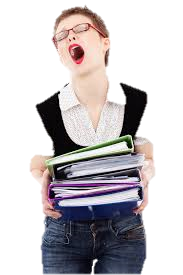 Geen gegevens? 
Geen ontwikkelkracht van voor LIST of voor de leraren!
[Speaker Notes: Scholen vinden het soms lastig om alle gegevens door te sturen naar de onderzoeksmederkers.
- Vooral de lerarengegevens worden soms vergeten

Valkuil en belang:
- Verzamel je geen gegevens, dan ontneem je ook de mogelijke ontwikkelkracht van LIST (en de leraren, uiteraard).

Aanpassing voor GO!
- Nieuwe Excel-formulieren die na het inbrengen van de gegevens, automatische alle berekeningen doen.]
Opbrengstgericht werken – Resultaten NL-VL? – 3e tranche – AL - AVI
AL
[Speaker Notes: Resultaten VL-NL 3e tranche

Aanvankelijk Lezen
- In begin programma niet op punt
AVI-toets = gemiddelde wordt gehaald, maar 80% niet + standaard deviatie (st dev) is te groot

Voorbereidende Lezen (3K, groep 2)
Letters benoemen
Kinderen kunnen groot # letters benoemen: 14 + 19, maar 96% niet + standaard deviatie (st dev) is te groot
Beginnende Geletterdheid
Oktober-toets: doelen op synthesetoets worden niet behaald
Mei-toets: alles bereikt]
Opbrengstgericht werken – Resultaten GO! BS Europaschool Bredene
AL
[Speaker Notes: Resultaten VL-NL 3e tranche in VGL-ing tgo GO! BS Europaschool Bredene

- Probleem met vervanging  leraar doet ertoe!!

Aanvankelijk lezen (1e leerjaar, groep 3)
AVI-toets = gemiddelde wordt niet gehaald, en 80% niet in juni  standaard deviatie (st dev) is te groot]
Opbrengstgericht werken – Resultaten GO! BS Europaschool Bredene
AL
[Speaker Notes: Resultaten GO! BS Europaschool Bredene

- Probleem met vervanging  leraar doet ertoe!!

Aanvankelijk lezen (1e leerjaar, groep 3)
AVI-toets = gemiddelde en 80% wordt gehaald in januari, maar niet 80% in juni  standaard deviatie (st dev) is te groot]
Opbrengstgericht werken – Resultaten NL-VL? – 3e tranche - VL - # boeken
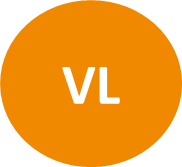 [Speaker Notes: Resultaten VL-NL 3e tranche
Voortgezet Lezen:
Aantal boeken = globaal OK
In 5e en 6e leerjaar wordt het moeilijker
Redenen?
Dikkere boeken, dus minder boeken
Minder leesmomenten in 3e semester?

St. deviatie (verschillen tussen leerlingen) neemt af over de jaren heen  en in één jaar behalve in L5 en in L6 - juni+ blijven ong. gelijk in een schooljaar.
is ook logisch: als er veel boeken worden gelezen, kan het verschil tussen leerlingen ook groter zijn (zie ook in L6 als er 30 boeken worden gelezen.]
Opbrengstgericht werken – Resultaten - GO! BS Europaschool Bredene - # boeken
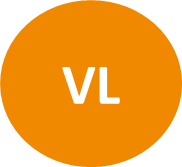 VL
[Speaker Notes: Resultaten GO! BS Europaschool Bredene

Voortgezet Lezen:
Aantal boeken = globaal OK
In 5e en 6e leerjaar wordt het ook moeilijker
Redenen?
Minder leesmomenten in 3e semester?

ST. deviatie (verschillen tussen leerlingen) neemt af over de jaren heen  behalve in L6 – juni maar groeien in één schooljaar.
is ook logisch: als er veel boeken worden gelezen, kan het verschil tussen leerlingen ook groter zijn (zie ook in L6 als er 30 boeken worden gelezen.]
Opbrengstgericht werken Resultaten NL-VL? – 3e tranche - VL - AVI
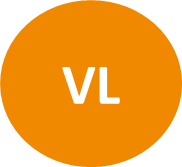 [Speaker Notes: Resultaten VL-NL 3e tranche
Voortgezet Lezen:
AVI-toets = OK
Geen enkele ll blijft onder drempel van E6 (basisgeletterdheid)
Plafond in L6 : minst lang kunnen genieten van LIST-aanpak

- St. deviatie = het verschil tussen leerlingen neemt af.
grote verschillen bij de start  die nemen geleidelijk af.]
Opbrengstgericht werken Resultaten GO! BS Europaschool Bredene
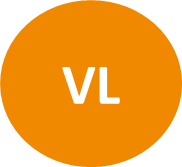 [Speaker Notes: Resultaten GO! BS Europaschool Bredene

Voortgezet Lezen:
We merken hetzelfde plafond als in VL-NL in L6  in L6: minst lang kunnen genieten van LIST-aanpak

- St. deviatie = het verschil tussen leerlingen neemt af, maar met een grilliger patroon]
Opbrengstgericht werken Resultaten NL-VL? – 3e tranche - VL - AVI
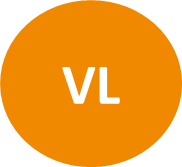 [Speaker Notes: Resultaten VL-NL 3e tranche 

Voortgezet Lezen:
AVI-toets = OK, 
telkens boven de 80%
% stijgt van L1 naar L6
In L4 daling van jan  juni]
Opbrengstgericht werken Resultaten GO! BS Europaschool Bredene
VL
[Speaker Notes: Resultaten GO! BS Europaschool Bredene

Voortgezet Lezen:
AVI-toets = OK, 
Niet telkens boven de 80%
% stijgt van L1 naar L6
In L4 + L5 daling van jan  juni]
Opbrengstgericht werken – Resultaten NL-VL? – 3e tranche – VL - Stillezen
VL
[Speaker Notes: Resultaten VL-NL 3e tranche 

Voortgezet Lezen:
Stillezen = gemiddelde scores zijn heel erg hoog
gemiddeldes stijgen in de loop van het jaar, 
Er treedt verlies op tussen de schooljaren in groep 6 (L4) en 7 (L5) en tussen groep 7 (L5) en 8 (L6)
- lezen doet ertoe! Niet alle leerlingen lezen in de vakantie 
al vergroot de st dev. wel enkel tussen groep 7 en 8
Verschillen (st dev) nemen toe in in de loop van een schooljaar en over de basisschool heen.


Alg: Stilleestempo groeit gestaag verder in de 3e tranche (van dit onderzoek)]
Opbrengstgericht werken – Resultaten GO! BS Europaschool Bredene
VL
[Speaker Notes: Resultaten GO! BS Europaschool Bredene

Voortgezet Lezen:
Stillezen= gemiddelde scores zijn heel erg hoog
gemiddeldes stijgen in de loop van het jaar, enkel in L4 en L6; 
Er treedt enkel verlies op tussen de schooljaren in  groep L4 en L5
Hier vergroot de (st dev) niet tussen L5 en L6, enkel tussen L3 en L4
Verschillen (st. dev.) nemen niet echt af doorheen de basisschool, maar nemen wel af in de loop van een schooljaar in L3 en L5!
De aanpak bewijst grote nut voor leerlingen met hogere zorg?!]
Opbrengstgericht werken – Resultaten NL-VL? – 3e tranche – VL - Stillezen
VL
[Speaker Notes: Resultaten VL-NL 3e tranche 

Voortgezet Lezen:
Stillezen = gemiddelde scores zijn heel erg hoog
80% wordt overal gehaald, behalve in L6 (plafond-werking)
% daalt doorheen groep 5, 7 en 8]
Opbrengstgericht werken – Resultaten GO! BS Europaschool Bredene
VL
[Speaker Notes: Resultaten GO! BS Europaschool Bredene

Voortgezet Lezen:
Stillezen = gemiddelde scores zijn zeer wisselvallig
80% wordt enkel gehaald in L4 
- % daalt doorheen groep 5, 7 en 8

Hoe kan dit verklaard worden Erwin?
- Misschien door grote zorgbeleid in de school? SES-kenmerken van de leerlingen? OF in L6 iets specifieks aan de hand?]
Opbrengstgericht werken – Resultaten NL-VL? – 3e tranche – Leraren
VL
[Speaker Notes: Resultaten VL-NL 3e tranche 

De kwaliteit van het instructiegedrag van de leraren is goed en ging er doorheen het onderzoek ook op vooruit.
Er wordt 32 min gelezen en de leerlingen lezen ook echt tijdens die tijd (95,4).]
Opbrengstgericht werken – Resultaten NL-VL? – 3e tranche – Leraren – GO! BS Europaschool Bredene
VL
[Speaker Notes: Resultaten GO! BS Europaschool Bredene

De kwaliteit van het instructiegedrag van de leraren is goed en ging er doorheen het onderzoek ook op vooruit.
Er wordt 32 min gelezen en de leerlingen lezen ook echt tijdens die tijd (96).

Lage score op Kwalitatief lerarengedrag van .73 kent enkele oorzaken of achtergronden.
In de loop van de 3 peilingen zien we in Bredene volgend golvend profiel:
Peiling 1: score van .84
Peiling 2: score van .77
Peiling 3: score van .73  st dev neemt wel toe
Leraren scoren in peiling 3 dus tussen .89 en .58, m.a.w. sommige leraren houden goed vol en verbeteren, anderen verzwakken wel degelijk

Verzwakking ligt niet bij de leraar in het L1 
	- Zij maakt een sprong van .81 naar .90 én krijgt in peiling 3 een totaalscore (100%) voor taakgerichte leertijd: over alle telmomenten letten de leerlingen op.]
Wat levert LIST op voor de PBD’s?
[Speaker Notes: Een goed voorbeeld van hoe bij innovatieve aanpak op een bepaald moment de wetenschappelijke onderbouwing nodig is en de ruimt vindt/krijgt om binnen te sluipen
 
De praktijk werkt more evidence-based, ook al verliezen scholen de discipline voor DWAO

DWAO verbindt KZ met wetenschappelijk onderzoek 

Bij onze aanpak (60 scholen) van 2018-121 willen wij graag wetenschappelijke ondersteuning om het onderzoek verder op te zetten en de resultaten op te volgen en te interpreteren
…???]
Wat levert LIST op voor de PBD’s?
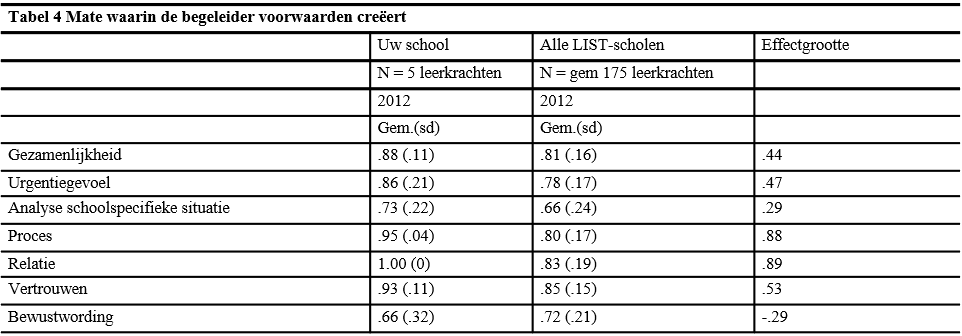 [Speaker Notes: PBD’s krijgen een spiegel voorgehouden.]
Wat levert LIST op voor de PBD’s?
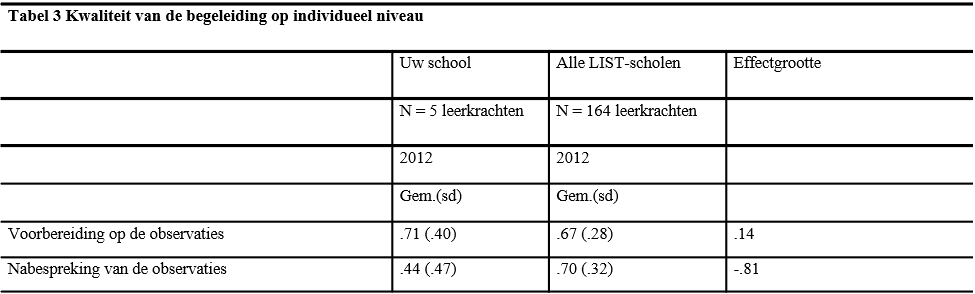 [Speaker Notes: PBD’s krijgen een spiegel voorgehouden.]
Wat levert LIST op voor de PBD’s?
[Speaker Notes: PBD’s krijgen een spiegel voorgehouden.]
Discussie
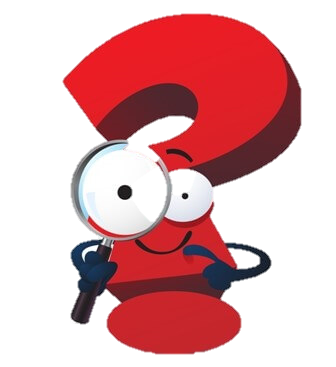 Stagnatie na 4e leerjaar op verschillende toets-items?
Doelen worden behaald, maar nagestreefde % nauwelijks?
Hoe meten we leesplezier?

Stagnatie van gegevens blijven verzamelen door leraren en scholen?

	verklaringen én remedies?
[Speaker Notes: Onze knelpunten voorleggen? Hoe kunnen we dit verbeteren?

We werken in 4 groepen, verdeeld volgens expertise en ervaring.
Zo komen we tot groepen van 5 à 6 onderzoekers, lerarenopleiders, begeleiders-nsnpcteurs-adviseurs, directeurs-leidinggevenden]
Hoe willen we verder?
Mogelijkheden?
Meewerken aan het onderzoek dat we graag willen koppelen aan de resultaten in onze +/- 60 scholen de komende 3-4 jaar
Opzetten database + stratificatie scholen (SES, grootte)
Analyseren onderzoeksresultaten en consistente rapportage
Trekken van conclusies voor
Effectiviteit van aanpak in Go! (5 provincies) + lessen voor VL
Versterken van begeleiding
Steunen van schoolbeleid (KZ)
[Speaker Notes: We staan nog maar aan het begin van een onderzoekmatige aanpak, en we zijn daarbij getriggerd door het kunnen én willen meten van de effecten van ons onderwijs zoals ook opgenomen in R-OK.

Thema van vandaag = Onderzoek houdt van Onderwijs en daar spelen we graag op in.

Hogeschool Utrecht  benaderen voor opnemen onderzoek (Projectvoorstel  OZ LIST)]
Wat nemen jullie mee uit dit verhaal?
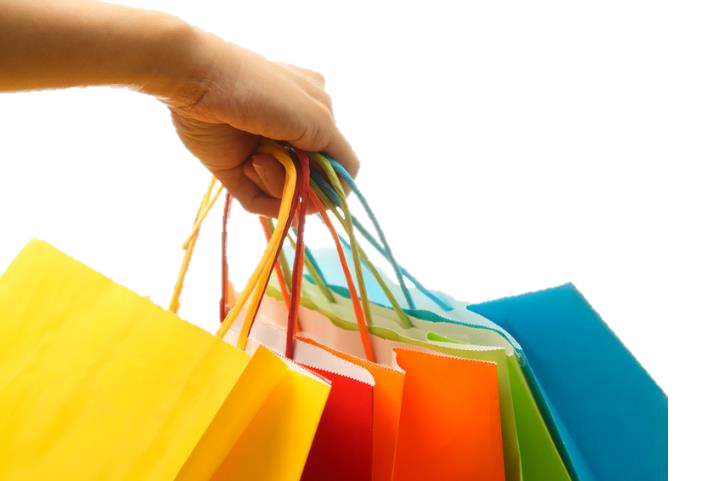 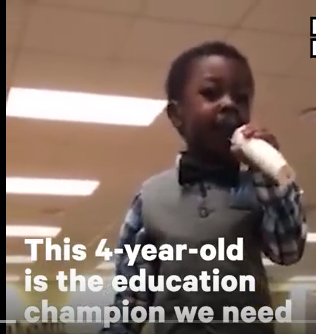 Cool-down!
Waarom is lezen zo belangrijk?